颶風
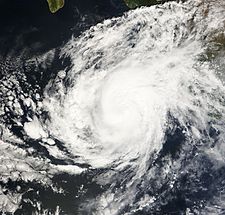 朱巧馨
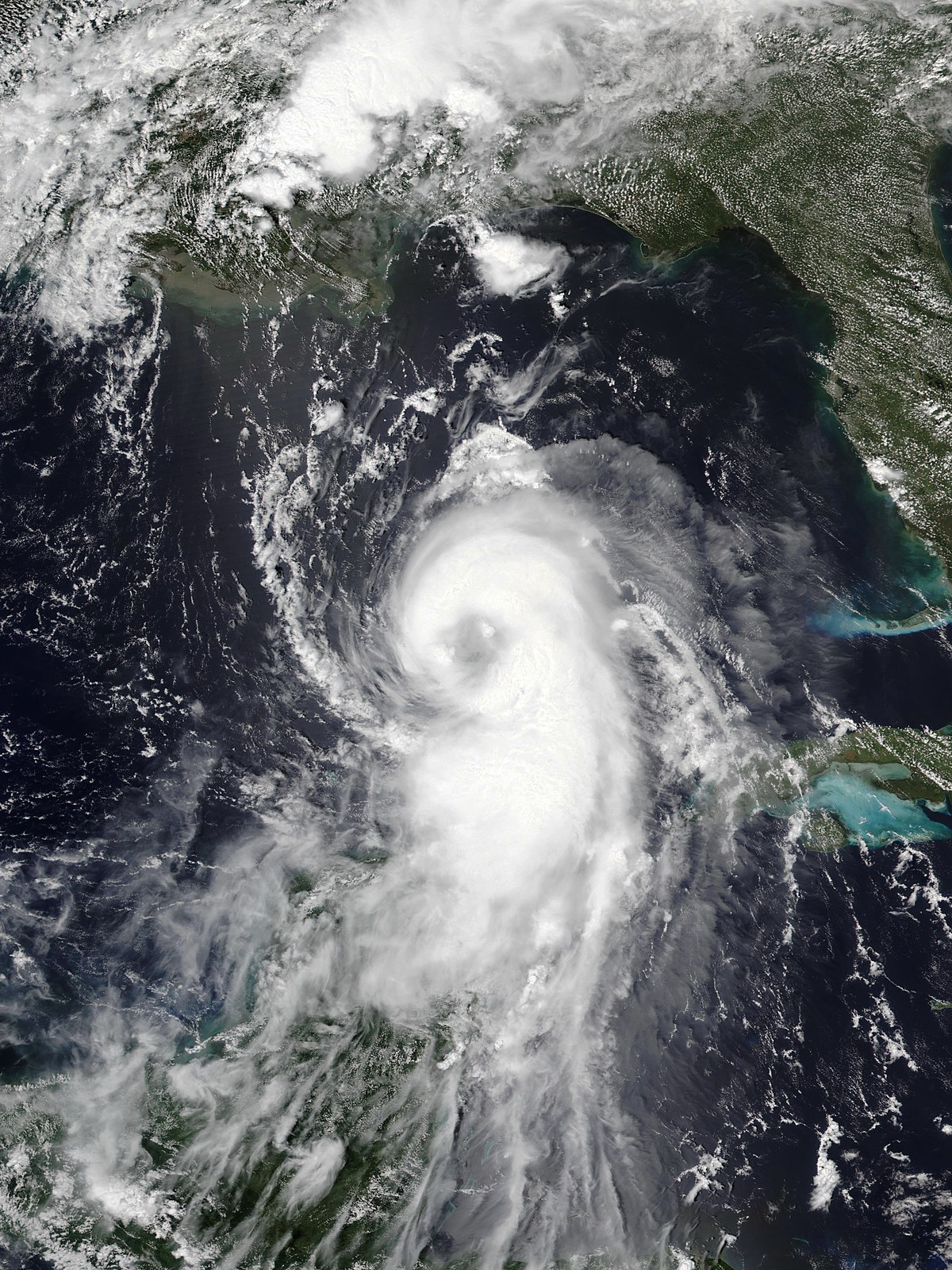 為什麼會有颶風
熱帶氣旋是發生在熱帶或副熱帶洋面上的低壓渦旋，是赤道以北，國際換日線以西，亞太地區對熱帶氣旋的分級。在氣象學上，世界氣象組織定義，熱帶氣旋中心持續風速達到12級（64節以上、32.7m/s以上、118km/hr以上）稱為颶風（hurricane）或其他在地近義字。西北太平洋地區採用之近義字乃颱風
颶風帶來的災害
颶風級的風力足以損壞以至摧毀陸地上的建築、橋樑、車輛等。 特別是在建築物沒有被加固的地區，造成破壞更大。 大風亦可以把雜物吹到半空，使戶外環境變成非常危險
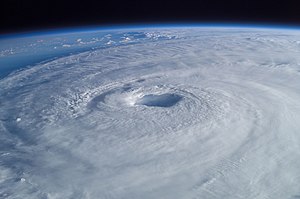 此相片 (作者: 未知的作者) 已透過 CC BY-SA 授權
颶風帶來的災害
因為熱帶氣旋的風及氣壓造成的水面上升，可以淹沒沿海地區，倘若適逄天文高潮，危害更大
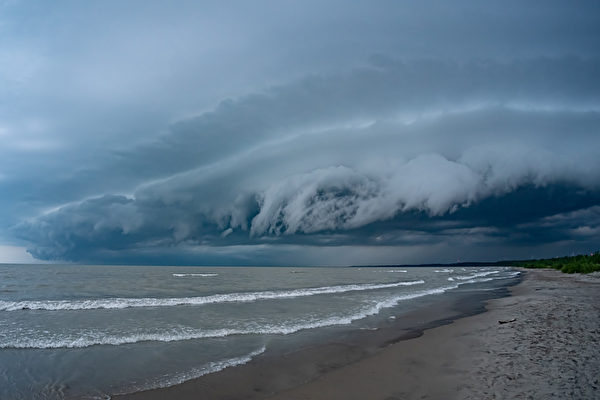 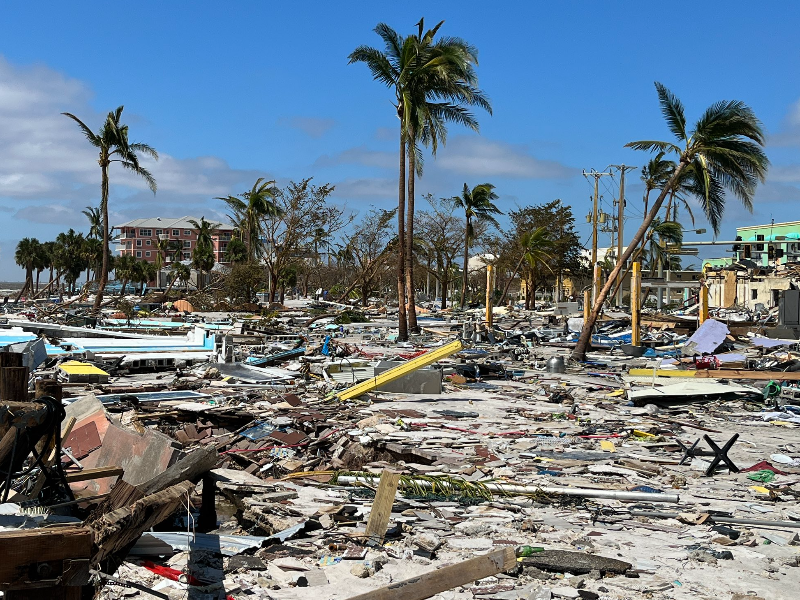 可以如何預防
收听收音機或者電視獲取信息。 保護你的房屋，關閉風暴百葉窗并且拴好户外的物体或者把它們搬到室内。 如果被指示關閉水電媒，關閉他們。 否則，把冰箱温度調到最冷的設置並且把門關上。
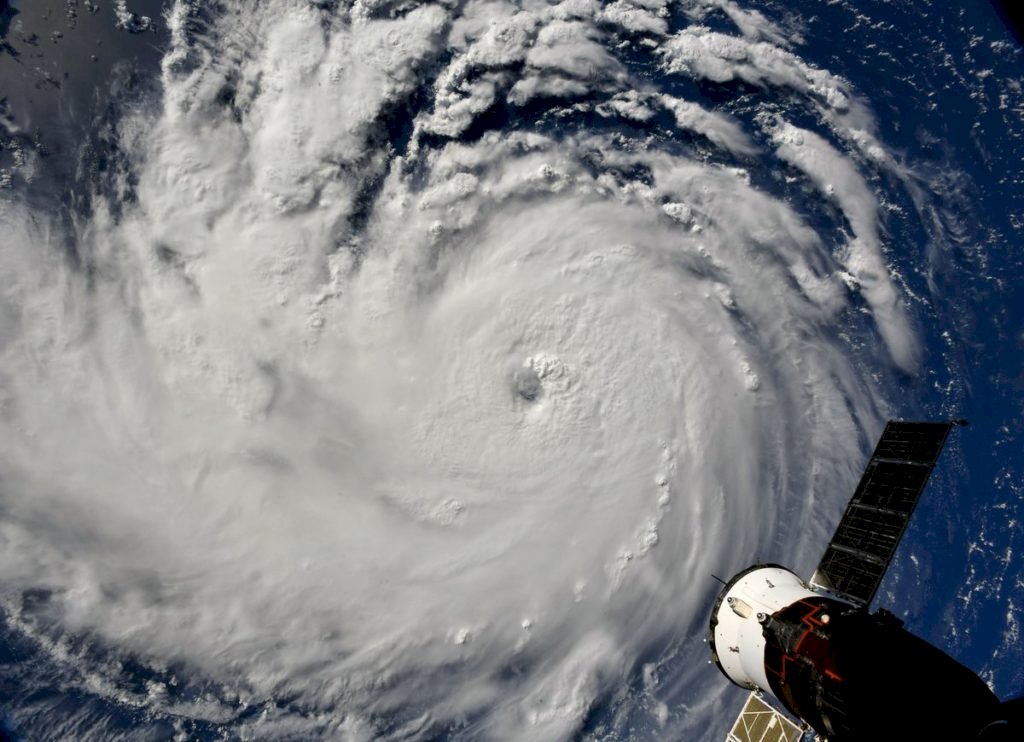 颶風帶來的災害有甚麼?可以如何預防?
海水高漲
收聽收音機/拴好戶外的物體/關閉水電媒